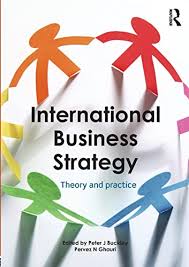 Chap 13
The Strategy of International Business
Strategy and the Firm
A firm’s strategy can be defined as the actions that managers take to attain the goals of the firm. For most firms, the preeminent goal is to maximize the value of the firm for its owners and its shareholders. 
To maximize the value of a firm, managers must pursue strategies that increase the profitability of the enterprise and its rate of profit growth over time .
Profitability can be measured in a number of ways, but for consistency, we define it as the rate of return that the firm makes on its invested capital (ROI), which is calculated by dividing the net profits of the firm by total invested capital. 
Profit growth is measured by the percentage increase in net profits over time. In general, higher profitability and a higher rate of profit growth will increase the value of an enterprise and thus the returns garnered by its owners, the shareholders
Global Expansion, Profitability, and Profit Growth
Expanding globally allows firms to increase their profitability and rate of profit growth in ways not available to purely domestic enterprises.
 Firms that operate internationally are able to
 1. Expand the market for their domestic products by selling those products (or services) in international markets.
 2. Realize location economies by dispersing value creation activities to those worldwide locations where they can be performed most efficiently and effectively.
 3. Realize greater cost economies from experience effects by serving an expanded global market from a geographically central location, thereby reducing the costs of value creation. 
4. Earn a greater return by leveraging any valuable skills developed in foreign operations and transferring them to other entities within the firm’s global network of operations.
Global Expansion, Profitability, and Profit Growth
1.EXPANDING THE MARKET:
A company can increase its growth rate by taking goods or services developed at home and selling them internationally. 
Almost all multinationals started out doing just this. 
For example, Procter & Gamble developed most of its best-selling products (such as Pampers disposable diapers and Ivory soap) in the United States and subsequently sold them around the world
Global Expansion, Profitability, and Profit Growth
1.EXPANDING THE MARKET
The success of many multinational companies that expand in this manner is based not just upon the goods or services that they sell in foreign nations, but also upon the core competencies that underlie the development, production, and marketing of those goods or services. 
The term core competence refers to skills within the firm that competitors cannot easily match or imitate. These skills may exist in any of the firm’s value creation activities—production, marketing, R&D, human resources, logistics, general management, and so on.
 Such skills are typically expressed in product offerings that other firms find difficult to match or imitate. 
Core competencies are the bedrock of a firm’s competitive advantage
Global Expansion, Profitability, and Profit Growth
1.EXPANDING THE MARKET
For example, Toyota has a core competence in the production of cars. It is able to produce high-quality, well-designed cars at a lower delivered cost than any other firm in the world. 
McDonald’s has a core competence in managing fast-food operations (it seems to be one of the most skilled firms in the world in this industry)
Global Expansion, Profitability, and Profit Growth
2.LOCATION ECONOMIES:
which are the economies that arise from performing a value creation activity in the optimal location for that activity, wherever in the world that might be (transportation costs and trade barriers permitting).
Locating a value creation activity in the optimal location for that activity can have one of two effects: 
It can lower the costs of value creation and help the firm achieve a low-cost position, 
and/or it can enable a firm to differentiate its product offering from those of competitors.
Global Expansion, Profitability, and Profit Growth
2.LOCATION ECONOMIES:
For an example of how this works in an international business, consider Clear Vision Optical, a manufacturer and distributor of eyewear. 
Started by David Glassman, Initially the firm bought from independent overseas manufacturers, primarily in Hong Kong.
 However, the firm became dissatisfied with these suppliers’ product quality and delivery.
 As Clear Vision's volume of imports increased, Glassman decided to set up Clear Vision's own manufacturing operation overseas. Accordingly, Clear Vision found a Chinese partner, and together they opened a manufacturing facility in Hong Kong, with Clear Vision being the majority shareholder.
Global Expansion, Profitability, and Profit Growth
3. Economies of Scale:
Economies of scale refer to the reductions in unit cost achieved by producing a large volume of a product. 
Attaining economies of scale lowers a firm’s unit costs and increases its profitability.
 Economies of scale have a number of sources.
 One is the ability to spread fixed costs over a large volume. Fixed costs are the costs required to set up a production facility, develop a new product, and the like. 
Second, a firm may not be able to attain an efficient scale of production unless it serves global markets
Global Expansion, Profitability, and Profit Growth
3. Economies of Scale:
Finally, as global sales increase the size of the enterprise, so its bargaining power with suppliers increases, which may allow it to attain economies of scale in purchasing, bargaining down the cost of key inputs and boosting profitability that way. 
For example, Walmart has used its enormous sales volume as a lever to bargain down the price it pays suppliers for merchandise sold through its stores
Global Expansion, Profitability, and Profit Growth
4. Leveraging subsidiary skills:
Skills can be created anywhere within a multinational’s global network of operations, wherever people have the opportunity and incentive to try new ways of doing things. 
The creation of skills that help lower the costs of production, or enhance perceived value and support higher product pricing, is not the monopoly of the corporate centre.
Leveraging the skills created within subsidiaries and applying them to other operations within the firm’s global network may create value.
Global Expansion, Profitability, and Profit Growth
4. Leveraging subsidiary skills:
For example; McDonald’s increasingly is finding that its foreign franchisees are a source of valuable new ideas. Faced with slow growth in France, its local franchisees have begun to experiment not only with the menu, but also with the layout and theme of restaurants
Cost Pressures and Pressures for Local Responsiveness
Pressure that affect  ability to realize location economies 
Firms that compete in the global marketplace typically face two types of competitive pressure that affect their ability to realize location economies and experience effects and to leverage products and transfer competencies and skills within the enterprise.
 They face pressures for cost reductions and pressures to be locally responsive. 
These competitive pressures place conflicting demands on a firm. Responding to pressures for cost reductions requires that a firm try to minimize its unit costs
Cost Pressures and Pressures for Local Responsiveness
1. PRESSURES FOR COST REDUCTIONS:
In competitive global markets, international businesses often face pressures for cost reductions. 
Responding to pressures for cost reduction requires a firm to try to lower the costs of value creation. 
A manufacturer, for example, might mass-produce a standardized product at the optimal location in the world, wherever that might be, to realize economies of scale, learning effects, and location economies. 
Alternatively, a firm might outsource certain functions to low-cost foreign suppliers in an attempt to reduce costs. 
A service business such as a bank might respond to cost pressures by moving some back-office functions, such as information processing, to developing nations where wage rates are lower.
Cost Pressures and Pressures for Local Responsiveness
2. PRESSURES FOR LOCAL RESPONSIVENESS:
Pressures for local responsiveness arise from 
National differences in consumer tastes and preferences
 Infrastructure and accepted business practices
Distribution channels
And host-government demands
Responding to pressures to be locally responsive requires a firm to differentiate its products and marketing strategy from country to country to accommodate these factors, all of which tends to raise the firm’s cost structure
Cost Pressures and Pressures for Local Responsiveness
2. PRESSURES FOR LOCAL RESPONSIVENESS:
Differences in Customer Tastes and Preferences 
Strong pressures for local responsiveness emerge when customer tastes and preferences differ significantly between countries, as they often do for deeply embedded historic or cultural reasons. 
In such cases, a multinational’s products and marketing message have to be customized to appeal to the tastes and preferences of local customers
Cost Pressures and Pressures for Local Responsiveness
2. PRESSURES FOR LOCAL RESPONSIVENESS:
ii) Differences in Infrastructure and Traditional Practices 
Pressures for local responsiveness arise from differences in infrastructure or traditional practices among countries, creating a need to customize products accordingly. 
Fulfilling this need may require the delegation of manufacturing and production functions to foreign subsidiaries. 
For example, in North America, consumer electrical systems are based on 110 volts, whereas in some European countries, 240-volt systems are standard. Thus, domestic electric appliances have to be customized for this difference in infrastructure.
Cost Pressures and Pressures for Local Responsiveness
2. PRESSURES FOR LOCAL RESPONSIVENESS:
iii) Differences in Distribution Channels 
A firm’s marketing strategies may have to be responsive to differences in distribution channels among countries, which may necessitate the delegation of marketing functions to national subsidiaries. 
In the pharmaceutical industry, for example, the British and Japanese distribution systems are radically different from the U.S. system.
 British and Japanese doctors will not accept or respond favourably to a U.S.-style high-pressure sales force. 
Thus, pharmaceutical companies have to adopt different marketing practices in Britain and Japan compared with the United States—soft sell versus hard sell.
Cost Pressures and Pressures for Local Responsiveness
2. PRESSURES FOR LOCAL RESPONSIVENESS:
iv) Host-Government Demands 
Economic and political demands imposed by host-country governments may require local responsiveness. 
For example, pharmaceutical companies are subject to local clinical testing, registration procedures, and pricing restrictions, all of which make it necessary that the manufacturing and marketing of a drug should meet local requirements
Choosing a Strategy
Pressures for local responsiveness (e.g., due to customers’ needs and preferences) imply that it may not be possible for a firm to realize the full benefits from economies of scale, learning effects, and location economies. 
In fact, it may not be possible or even realistic to think that a firm can serve the global marketplace from a single, low-cost location, producing a globally standardized product and marketing it worldwide to attain the cost reductions associated with experience effects. 
The need to customize the product to local conditions may work against the implementation of such a strategy
Choosing a Strategy
Choosing a Strategy
GLOBAL STANDARDIZATION STRATEGY 
Firms that pursue a global standardization strategy focus on increasing profitability and profit growth by reaping the cost reductions that come from economies of scale, learning effects, and location economies. 
Their strategic goal is to pursue a low-cost strategy on a global scale. The production, marketing, R&D, and supply chain activities of firms pursuing a global standardization strategy are concentrated in a few favourable locations. 
A global standardization strategy makes the most sense when there are strong pressures for cost reductions and demands for local responsiveness are minimal.
Choosing a Strategy
2. LOCALIZATION STRATEGY 
A localization Strategy focuses on increasing profitability by customizing the firm’s goods or services so that they provide a good match to tastes and preferences in different national markets. 
Localization is most appropriate when there are substantial differences across nations with regard to consumer tastes and preferences and where cost pressures are not too intense.
 By customizing the product offering to local demands, the firm increases the value of that product in the local market.
Choosing a Strategy
3. TRANSNATIONAL STRATEGY 
Refers to a business model where a multinational corporation (MNC) seeks to combine the benefits of both global integration and local responsiveness. 
It is one of the four main international business strategies, along with global, multi-domestic, and international strategies, but it’s particularly complex as it requires balancing efficiency with flexibility.
The firm seeks to achieve economies of scale by producing standardized products or components on a global basis, while also offering customized products in local markets.
 For example, a company might develop a core product that is standardized across countries but modify aspects of it—such as packaging, branding, or features—depending on the local market.
Choosing a Strategy
3. TRANSNATIONAL STRATEGY 
For example: Unilever produces consumer goods (such as food, beauty products, and cleaning products) with a global brand, but it tailors its product offerings to meet local tastes. For example, Unilever’s shampoo brands may vary across different countries in terms of ingredients and packaging, even though they share the same brand.
McDonald’s implements a transnational strategy by offering standardized products globally, such as the Big Mac, while modifying its menu based on local tastes. In India, McDonald’s offers vegetarian options like the McAloo Tikki burger, while in Japan, it offers teriyaki burgers and shrimp-based products.
Choosing a Strategy
4. INTERNATIONAL STRATEGY 
An international strategy in international business refers to a business approach where a company expands its operations beyond its domestic market by exporting its products or services to foreign markets while maintaining a high degree of centralization and control from the home country. 
Unlike a transnational or multi-domestic strategy, which balances global integration and local responsiveness, an international strategy focuses on leveraging a company’s core competencies and capabilities across multiple countries with minimal local adaptation.
Choosing a Strategy
4. INTERNATIONAL STRATEGY 
Rolex is a luxury watchmaker that follows an international strategy by selling its high-end watches in numerous countries. The watches are standardized across all markets, and the company does not modify its products to suit local preferences.
Microsoft followed an international strategy by exporting its core software products (such as Windows and Office) to various global markets with minimal changes. The company operated with centralized control from its headquarters and relied on foreign sales and distribution networks to enter new markets.
Choosing a Strategy
5. THE EVOLUTION OF STRATEGY
The evolution of international business strategy has shifted from a focus on exporting and standardization to more sophisticated approaches that balance global efficiency and local adaptation. 
Each stage in this evolution reflects changes in the external environment, from the rise of globalization to advances in technology and the increasing complexity of managing multinational operations. 
Today, many leading firms adopt a transnational strategy, which combines the advantages of both global integration and local responsiveness, though it remains one of the most complex strategies to manage.